World Bank
Bringing More Businesses to Women Entrepreneurs – Bangladesh case
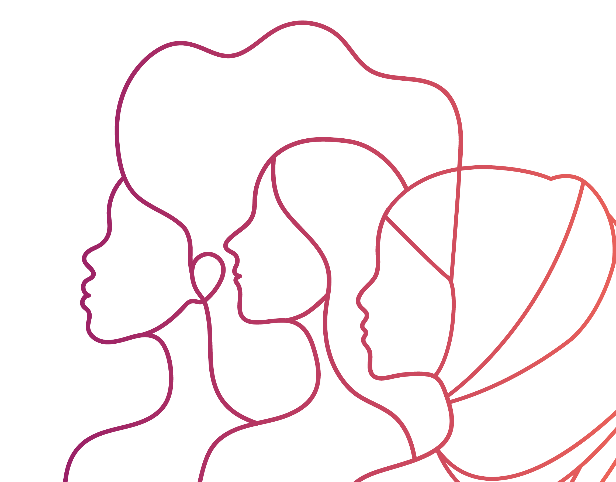 Product & Services Women Businesses offer, scale & Capacity
Economic Factors
Product & Services WSMEs offer
Limited Access to Finance
Institutional Challenges
Lack of Technical Skills
Limited Access to Market Network
Lack of Prior Experience
Limited Access to Technology
Agribusiness
IT enabling services
Handicrafts
Jute
Socio-cultural Factors
Leather goods
Manufacturing
Family Matters
Restriction of Mobility
Wearables
Food processing
Tailoring
Poor Security Conditions
Gender Biased Economic Role
Event Management
Architectural design & Office fit-out
Bangladesh: Women Entrepreneurs’ Finance Initiative project
Objective: Improve access to markets and formal finance for WSMEs in Bangladesh
Corporations have inclusive supply chain
WSMEs benefitted through linkage and training
Financial Institutions lend to WSMEs